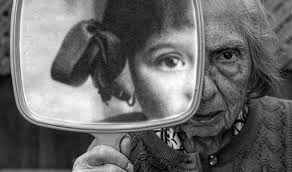 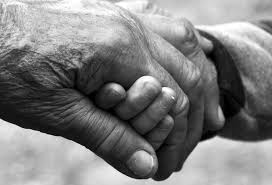 YAŞLILIK VE SOSYAL HİZMET
Yaşlılık Kavramı

Yaşlılık biyolojik(fiziksel), psikolojik ve sosyal boyutları ile değerlendirilmesi gereken bir süreçtir. Bu süreçlere göre:

Kronolojik yaşlanma, doğumdan itibaren geçen zaman esas alınarak yapılan yaşlılık tanımıdır. Bürokratik uygulamalarda kullanılan temel ölçüt durumundadır.

Biyolojik yaşlanma, zamana bağlı olarak anatomik ve fizyolojik değişimlerin yaşanmasıdır. Beyazlaşmış saç, buruşuk bir cilt ve çökük kambur bir duruş, insanları yaşlı olarak sınıflandırmada kullanılan temel fiziksel-biyolojik ölçütlerdir.

Psikolojik yaşlanma: duyu organları ve algılama süreçlerinde, hafıza, öğrenme, zeka gibi zihinsel fonksiyonlarda, kişilikte güdüler ve dürtülerde kronolojik yaşın ilerlemesi ile görülen değişiklerdir. «Eski» ye aşırı bağlılık ve «yeni» den korkma söz konusudur.

Sosyal yaşlanma: kişinin toplumsal rol, statü ve beklentilerinin değişmesidir.
Son yüzyılda yaşlı nüfusun artmasının nedenleri:


-Sağlık hizmetlerinin gelişmesi
-Teşhis ve tedavi ile ilgili gelişmeler
-Sağlık hizmetlerine erişimin kolaylaşması
-Sağlık okur-yazarlığı ile ilgili gelişmeler
-Doğuşta beklenen yaşam süresinin artması
-Doğum artış hızının düşmesi
Yeni Yüzyılda Yaşlanma İle İlgili Kavramlar

Aktif Yaşlanma

Dünya Sağlık Örgütü aktif yaşlanmayı, “insanların yaşlanmasıyla birlikte yaşam kalitelerini geliştirmek amacıyla sağlık, katılım ve güvenlikle ilgili olanakları en uygun hale getirme süreci” olarak tanımlamaktadır. Kavramda yer alan aktif kelimesi insanların fiziksel olarak iyi durumda oldukları ya da çalıştıkları dönemde değil sosyal, ekonomik, kültürel, manevi ve yurttaşlıkla ilgili konularda süreklilik gösteren bir katılımı ifade etmektedir
Aktif Yaşlanmanın Temel Boyutları
1- Otonomi
 (Bireyin kendi tercihlerine ve kurallarına göre günlük yaşamının nasıl olacağı hakkında kontrol sahibi olması, kararlar verebilmesi ve bu süreçle başa çıkabilmesi)
2-  Bağımsızlık
(Toplumda başkalarından yardım almadan ya da az yardım alarak bağımsız bir şekilde yaşama kapasitesi)
3-Yaşam Kalitesi
(Bireyin beklentileri, amaçları, standartları ile ilişkili olarak yaşadığı yer, değerler sistemi ve kültür yapısında bireyin algıladığı yaşam statüsüdür)
4- Yaşam Beklentisi
Engeller, hastalıklar olmadan bireyin sağlıklı olarak yaşayabilmesi
Başarılı Yaşlanma

Kendi yaş grubuna göre çok az ya da hemen hemen hiç işlev kaybı göstermeyen; yaşamla ilişkisini kaybetmeyen bireyler başarılı yaşlı olarak tanımlanmaktadır.

Başarılı yaşlanmanın standartları:

Bireylerin başarılı yaşlanma sürecinde;
1-Hastalığının ve hastalığa bağlı olarak bağımlılığın olmaması
2-Bilişsel ve fiziksel fonksiyonlarını kullanabilmesi
3-Yaşama aktif olarak katılması
beklenmektedir.
Yerinde Yaşlanma

Yerinde yaşlanma; bireyin yaşı, geliri veya yeterlilik düzeyine bakılmaksızın kendi evinde ve toplumda güvenli, bağımsız ve rahat yaşaması olarak tanımlanmaktadır.
Özerklik, bağımsızlık ve sosyal destek sağladığı için yerinde yaşlanma yaşlı bireyler için bir fırsat olarak görülmektedir. 

Kuşaklararası Dayanışma

      Kuşaklararası ilişkiler aile içerisindeki genç kuşak ile yaşlı kuşak arasındaki dayanışma ilişkilerinin geliştirilmesi düşüncesinden hareket etmektedir. Kuşaklararası ilişkiler hem nitelik hem nicelik, hem makro hem de mikro olmak üzere farklı düzeylerde açıklanmaktadır.
Kuşaklararası dayanışmanın nitel boyutu,  kuşaklararası çatışma, dayanışma, ikilem gibi konuları içerir.

Mikro düzeyde kuşaklararası dayanışma, ailedeki farklı kuşaklar arasındaki dayanışma ilişkisini içerir. Aile  düzeyinde kuşaklararası dayanışmanın yapısı, uzun süreli ilişkiler ile etkileşimin, davranışsal ve duygusal boyutları, ebeveynler ile çocuklar arasında ayrıca ebeveynler ve torunlar arasındaki bağlılık, duygu ve destek ile açıklanmaktadır.

Makro düzeyde kuşaklararası dayanışma, toplumda genç ve yaşlı kuşak arasındaki ilişkiyi irdeler ve her iki kuşak tarafından kurulabilecek sosyal ve ekonomik dayanışma ilişkilerini ifade etmektedir.
Yaşlanma Ekonomisi

Yaşlılık döneminde sağlığın bozulması ile birlikte sağlık harcamalarının artması, bakım ihtiyacı nedeniyle hizmetlerin nitelikli bir şeklide sürdürülebilirliği hem yaşlı birey ve ailesi hem de ülkeler için önemli bir harcama kalemi olmaktadır.

-Sağlık ve bakım ihtiyacını karşılamak üzere üretilen ürünler
-Yaşlılar için üretilen teknolojik ürünler
-Anti-aging ürünler
Yaşlılık ekonomisinde önemli yer tutmaktadır.
Yaşlı Hakları: Yaşlı İhmal ve İstismarı

 Yaşlı istismarı genel olarak yaşlıya kötü davranma olarak ifade edilmektedir. Yaşlı bakımını sağlayan kişi ya da çevresindekiler onun fiziksel, sosyal ya da duygusal ihtiyaçlarını karşılamıyorsa örneğin beslenme giyim, temizlik, sağlık, barınma, ısınma güvenlik ekonomik giderlerini karşılamıyorsa bu bir ihmaldir.

Yaşlı bireylerin kendi yaşamı üzerinde kontrol kuramaması, kronik hastalıklardan kaynaklı bakım ihtiyacının artması, yaşlı bireyin fonksiyonel sınırlılığı, bilgi ve beceri eksikliği, ekonomik bağımlılığı onu istismara ya da ihmale açık hale getirebilmektedir.
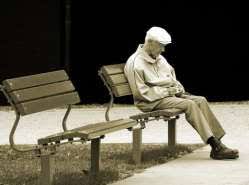 YAŞLILIK DÖNEMİNDE KARŞILAŞILAN PSİKOSOSYAL SORUNLAR
Yaşlanmanın kendine özgü doğal süreci içerisinde, fiziksel olduğu kadar bilişsel ve psikolojik değişimler de yaşanmaktadır.

Yaşlanmayla birlikte bireylerin psikososyal açıdan karşılaştıkları en önemli sorunları:

1-Kişilikte meydana gelen değişimler
2-Sosyal rollerde meydana gelen değişimler

olarak değerlendirebiliriz.
1-Kişilikte Meydana Gelen Değişimler

-Kişilik, bireyleri diğer insanlardan ayıran ve onların çeşitli davranışlarına yönelik kestirimlerin dayanak noktasını oluşturan karakteristikler bütününü oluşturmaktadır.
Kişilik tarzları, bireylerin yaşlandıkça meydana gelen değişimlerle nasıl başa çıktıkları ve bu döneme uyum sağlama düzeyleri üzerinde etkilidir. Yaşlanma ile birlikte:

Algılamada ve yaratıcı yeteneklerde azalma, dikkatsizlik düşünme hızında, çalışma hafızası becerilerinde azalma görülebilir.

Yeni durumlara ve çevresel şartlara uyum sağlamadaki güçlükler, yaşam enerjisinde azalma, yalnızlık duygusu, uyku bozukluğu, geçmiş yaşama bağımlılık, başkalarına yük olma ve ölüm korkusu, işe yaramam tedirginliği ortaya çıkabilir.

- Bazı yaşlı insanlar yaşamlarının ileriki yıllarında ruhsal bozukluklar yaşayabilir ya da genç yaşlarında yaşadıkları psikiyatrik bozukluklar devam edebilir. Bu durum yaşlının yetkinliğini bozar ve çevresel baskıya karşı yaşlı bireyi savunmasız hale getirebilir.
2-Sosyal rollerde meydana gelen değişimler

Sosyal rol kavramı bireylerin belli koşullar altında ve diğer insanlarla ilgili belirli durumlarda göstermeleri beklenen davranış kalıplarıdır.

-Yaşın ilerlemesi ile birlikte toplum tarafından bireye atfedilen rol sayısı giderek azalmaktadır.

1) Emeklilik orta yaşlardan yaşlılığa geçişi belirleyen önemli dönüm noktalarından biridir ve emeklilikle birlikte birey aktif çalışma yaşamına ilişkin rollerini yitirir, sosyal yaşamda yeni roller kazanır.

 Aktif çalışma yaşamıyla ilgili değişkenlerin yanı sıra emekli birey; mesleki statü, gelir ve iş arkadaşlarının kaybı, üretken olamama gibi pek çok değişim olgularına ayak uydurmak zorunda kalır.
2) Yaşlanmayla meydana gelen rol değişimlerinden biri de büyükanne ve büyükbabalıktır. 

Günümüzde aile yapısı çekirdek aileye dönüşmüş olsa da aileye yeni bireylerin katılması yaşlı bireyler için enerji kaynağı oluşturmaktadır.

Büyük ebeveynlik tarzları yaşa bağlı olarak değişmektedir. Büyük ebeveynlik yeni bir kişiliğin zevkini ve heyecanını beraberinde getirir ve gelecekte yaşlılığın getirdiği olumsuzlukların üstesinden gelmede bireylere yardımcı olur.

3) İş yaşamından ayrılmayla ortaya çıkan önemli bir rol değişimi de aile dışındaki sosyal ilişkilerde gerçekleşmektedir.

Yaşlılık döneminde arkadaşlıklar bilgi ve eğlence sağlamanın yanı sıra duygusal destek kaynağı olabilir ve bu nedenle yaşlı bireylerin aidiyet, anlamlılık ve sosyal statülerine katkıda bulunabilirler.